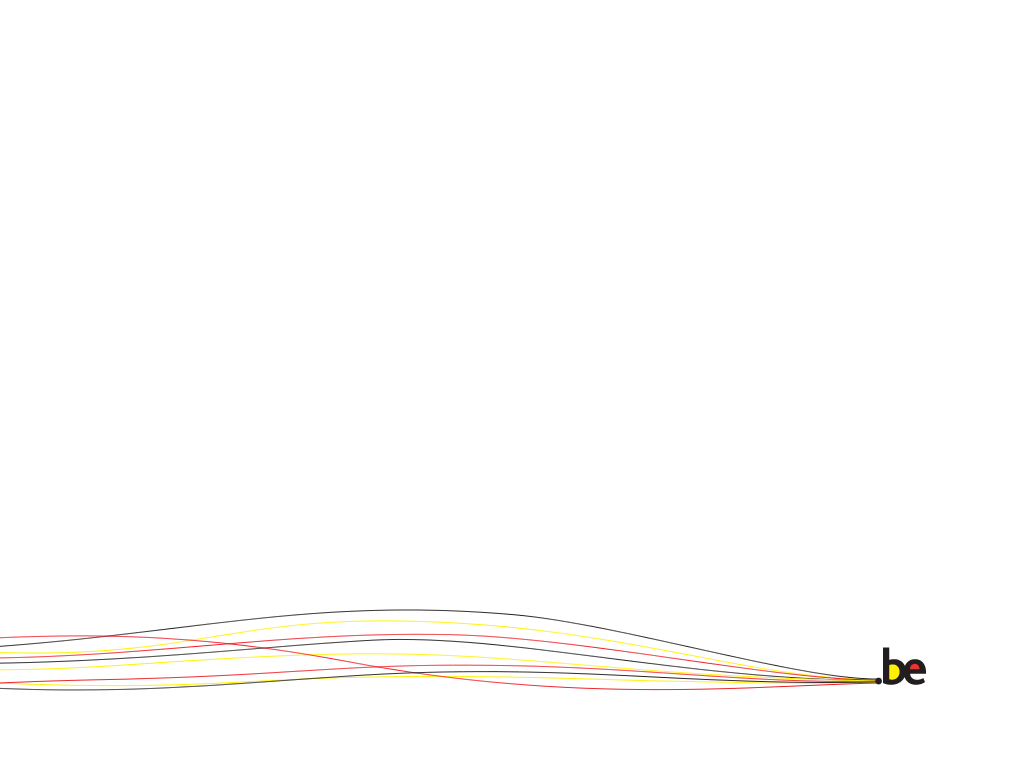 GezinsbijslagenOverdracht en Gelijkschakeling
Sabine Laruelle
Minister des Classes Moyennes, des PME, des Indépendants et de l’Agriculture
Minister van Middenstand, KMO’s, Zelfstandigen en Landbouw
1. Een historische gelijkschakeling
01/07/2014:  een kind van een zelfstandige = een kind van een werknemer

Momenteel, GB eerste kind:
Werknemer	90,28 euros
Zelfstandige	84,43 euros

2003 – 2014:  Stijging van 140%
2.Evolutie van het bedrag van gezinsbijslagen voor het eerste kind sinds 2003
3. Aanvulling voor zelfstandigen in moeilijkheden (faillissementsverzekering)
Momenteel, sociale aanvulling gezinsbijslag voor langdurig werklozen

01/07/2014 :  eveneens een sociale aanvulling voor zelfstandigen in moeilijkheden = genieten van de sociale verzekering in geval van faillissement (Max 12 maanden) 

Bedragen van de financiële aanvulling (huidige index) : 
	- 1ste kind :   	45,96 €
 	- 2de kind: 	28,49 € 
	- Elk kind vanaf het derde : Supplement 5 €
	- Elk kind vanaf het derde in een éénoudergezin: 22,97 €